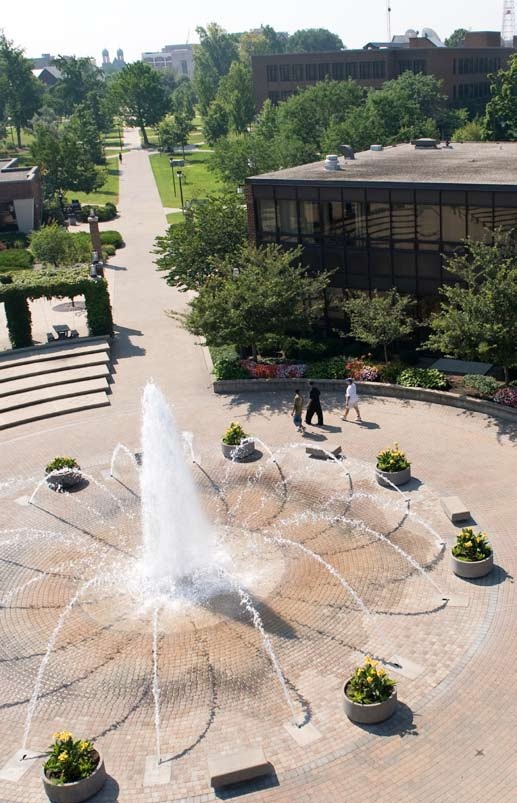 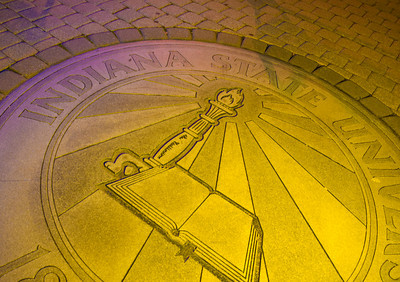 The Pathway to Success
Goal 6 – Initiative 2
Enhance the Development of Faculty
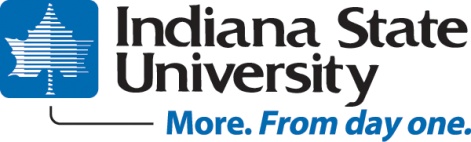 The Pathway to Success
Introduction & Purpose
Faculty development plays an important role in retaining great faculty. . . and in student success.
F  O  C  U  S
Engage new faculty in the culture of ISU; actively support them in their first semester.

Offer a variety of opportunities to more experienced facultyto support and advance their knowledge and skills relatedto teaching.
Ultimately, the goal of faculty development is to foster a culture of pedagogical excellence throughout the careers of our ISU faculty.
The Pathway to Success
Accomplishments
Lively, and evolving, New Faculty Orientation program.
Very active program for distance education faculty.
Active engagement and emphasis on faculty development for teaching excellence targeted at student success.
4.	Structured programs for role-based or “career-evolution” development.
5. 	Renewed focus on:
	a) broad participation and input
	b) coordination and communication of opportunities
	c) feedback, assessment, continuous improvement
6.	Definition of need for new center, with director reporting to AVP for Student Success; expected hire summer 2013.
The Pathway to Success
Initiative Benchmarks
The Pathway to Success
Next Steps
Continue faculty development activities for spring and summer 2013.

2.	Begin planning for New Faculty Orientation – Fall 2013.

3.	Hire a director.

4.	Director will work with advisory group and other inputs to create a vision for faculty development in support of student success.